1.1 World Games
What are the characteristics of World Games?

What impact do World Games have on the individuals, country and government?
World Games
Level of competition engaged in by elite performers beyond their own national boundaries.
Coming together of elite athletes and teams to compete at:
World level 
Continental level 
Regional level
Characteristics of World Games
These will vary depending on the size and popularity of the competition
SISSEC Q
Characteristics of world games
Other key characteristics you need to be aware of…
World games are for able bodies and disabled athletes 
Cultural/social benefit to the country- bringing together of the people inspired by the success of their athletes 
Can be used to make a political statement
Often involve opening and closing ceremonies
Media coverage 
Relies on having volunteers to help at the event (e.g. Olmpic game makers)
You need to know what the Impact of World Games are on…
Impact on Individuals…
Performers are highly motivated to succeed:
They wish to compete against other elite performers to test themselves 
They wish to fulfil their potential, to make the most of their abilities 
They may be driven by personal gain, a desire to make a living as a professional performer 
They gain pride and satisfaction from representing their country or nation
They strive to meet the expectations of family, peers, teachers or coaches 

Spectators:
May have been inspired by role models 
Spectators feel a pride in their country after successful international performances
Unfortunately there are many reasons that some may not make it to the world stage despite having all the necessary ability…
Individuals may lack the self-discipline needed to make the sacrifices needed. 
They may not have sufficient motivation to keep pushing performance boundaries 
They may not receive the necessary financial, coaching or technical support 
Injury
They may decide on another career path 
Temptation to break the rules – leading to a suspension
Impact on the County
Impact on the country can be split into cultural, social, economic

Cultural 
Countries place significant emphasis on being successful; competitive sport seems to be part of their national character. 
Demonstrated by the resources which are devoted to achieve 
Reflected by the media 
People who do well become national heroes 

Social 
Ability to unite a nation 
Beijing – controversy over international criticism of government’s record of human rights. The nation united behind the current government. 
National pride at hosting event
Country continued
Economics
Places country in the limelight- shop window effect 
Encourages financial investment
Tourism
Stimulus for development of sports facilities 
Increasing levels of participation 
Infrastructure developments 
Focus for regional regeneration 

However many countries have suffered significant difficulties:-
Cost can far exceed revenue leaving debts to pay off- Montreal 
Facilities end up unused- Wrong location or wrong design for long term 
Construction delays in run up to event damaging India commonwealth games 
If event doesn’t run smoothly brings negative press coverage
Government
Bids are generally supported by governments in the hope of bringing long term benefits to the country.

Can also be used to demonstrate the effectiveness of their political philosophy 
USA and Russia during the cold war (60s and 70s)
Chinese government stated that Beijing would help with the development of human rights. (reportedly protestors were arrested) 

A governments own future can be severely affects by hosting a world games:-
Increase in popularity after a successful bid/games
Unifying an un-popular government
Beijing- many Chinese supported the government after protestors affected torch relay
A government can lose support if the games are unsuccessful 
Disruption to lives 
Over spending leading to tax payments
It may be useful to have examples of controversial Olympic Games for use as examples in long answer questions
1936 Summer Olympics- Berlin
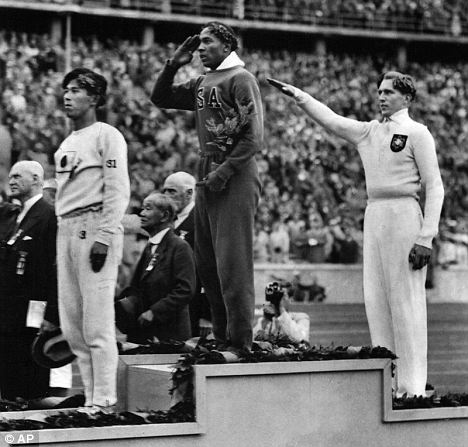 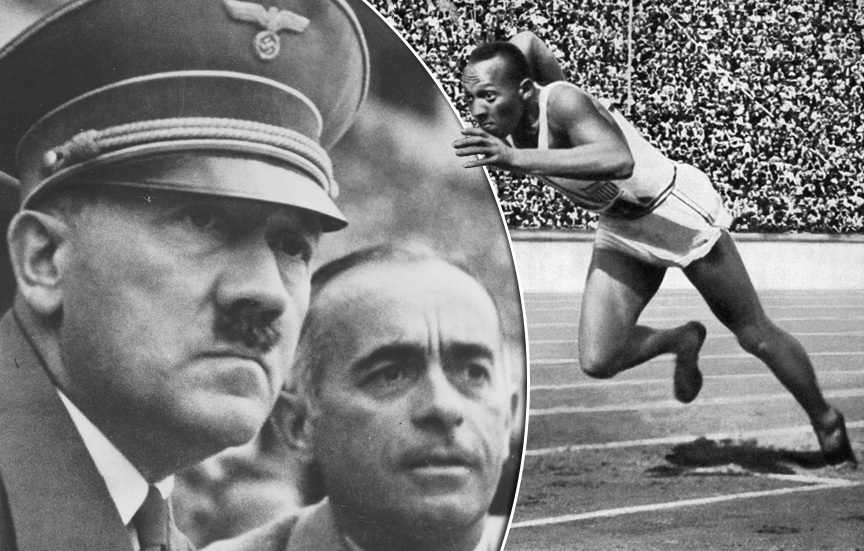 Berlin hosted the 1936 summer Olympics. 
Reich Chancellor Adolf Hitler saw it as an opportunity to promote his government and ideals of racial supremacy.
The official Nazi party paper stated that Jews and black people should not be allowed to participate in the games. 
After countries threatened to boycott the games he relented and allowed everyone to participate.
Germany added one ‘Token’ athlete to the team, Helene Mayer who had a Jewish father.
The party removed signs such as ‘Jews not wanted’ from around the city in an attempt to ‘clean up’ the games. 
Jesse Owens, a black athlete from America won four gold medals at this Olympics.
1968 Mexico City – Black Power Salute
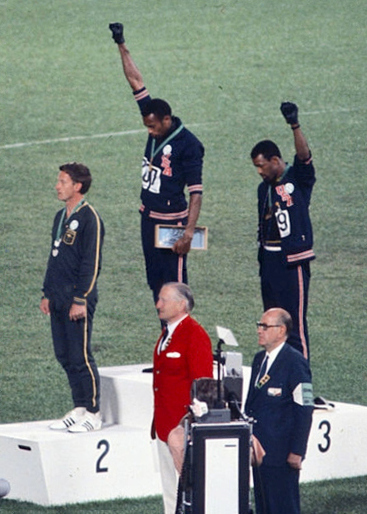 US athletes Tommie Smith and John Carlos each raised a black gloved hand during the medal ceremony and kept them raised for the duration of the national anthem. 
This was a political demonstration termed the black power salute. 
They also didn’t wear shoes to receive their medals to represent black poverty.
All three athletes wore Olympic project for human rights badges. 
They were booed by the crowd as they left the podium.
"If I win, I am American, not a black American. But if I did something bad, then they would say I am a Negro. We are black and we are proud of being black. Black America will understand what we did tonight.”  Tommie Smith
1980 Moscow Olympics - Boycotts
Led by the United States 65 countries boycotted the 1980 Moscow Olympics because of the Soviet War in Afghanistan.

Some athletes from the boycotting countries participated under the International Olympic Committee flag.

Many of the boycotting nations took part in the Liberty Bell Classic, also known as the Olympic Boycott Games in Philadelphia. 

This led to a return boycott by the Soviet Union of the 1984 Los Angeles Summer Games